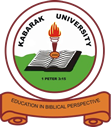 Kabarak University International Conference on Computing and Information Systems 2018
ABIRI: ADDRESSING PASSENGER MANIFEST MANAGEMENT CHALLENGES FOR PUBLIC SERVICE VEHICLES IN KENYA
Moses M Thiga, mthiga@kabarak.ac.ke ,  Vincent K Chebon, vchebon@kabarak.ac.ke 
Kabarak University, Kenya.
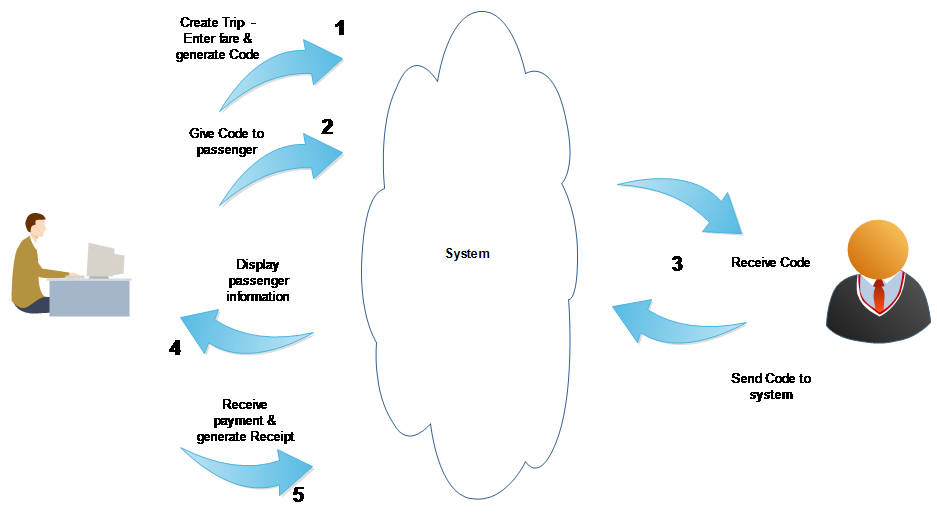 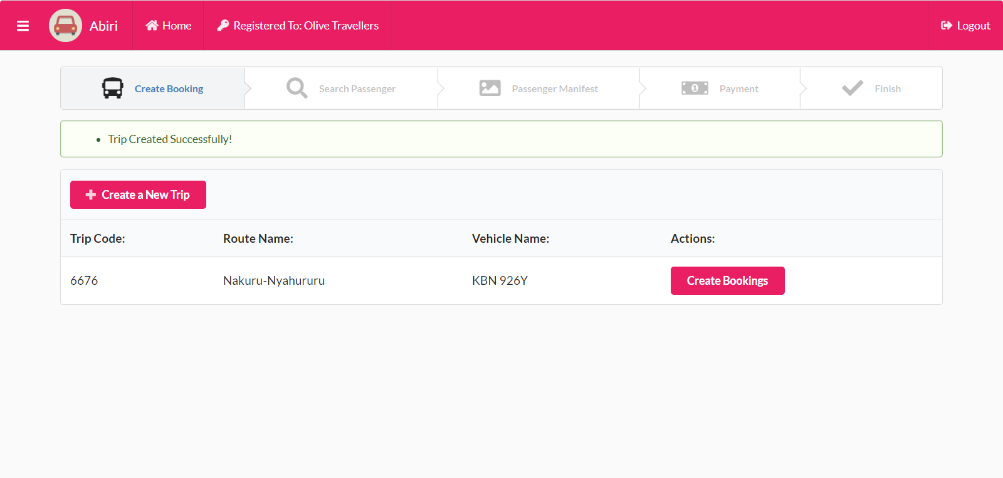 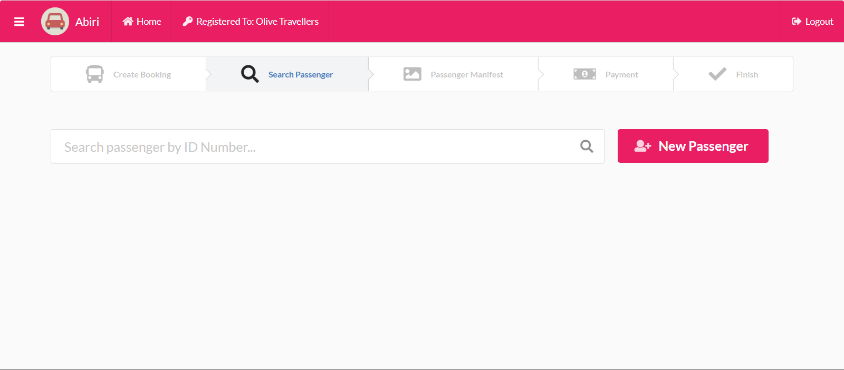 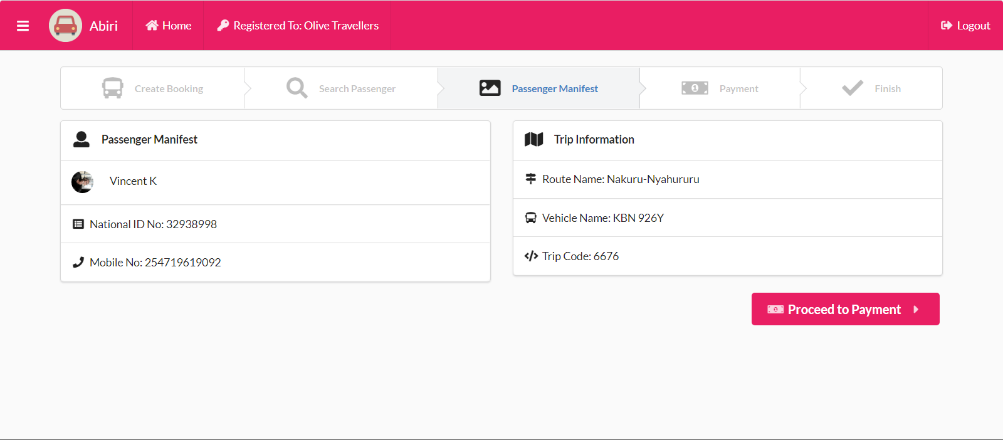 The Passenger Manifest Process.
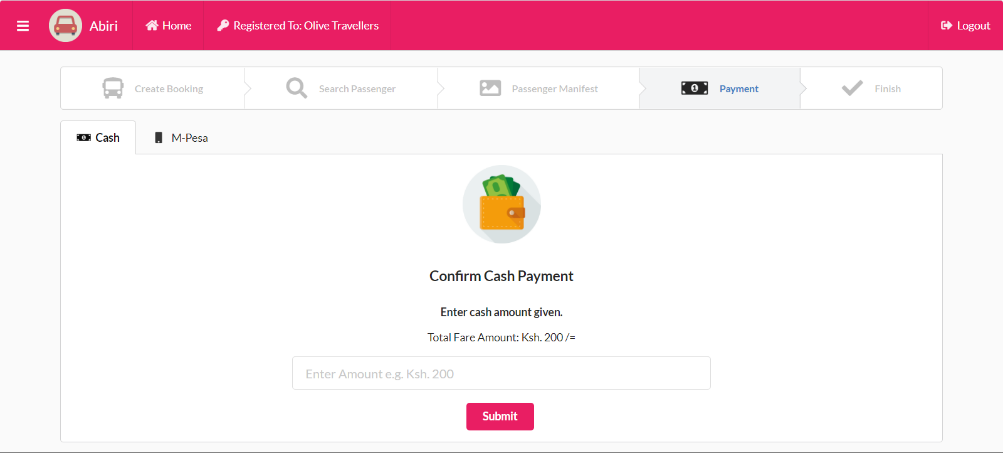 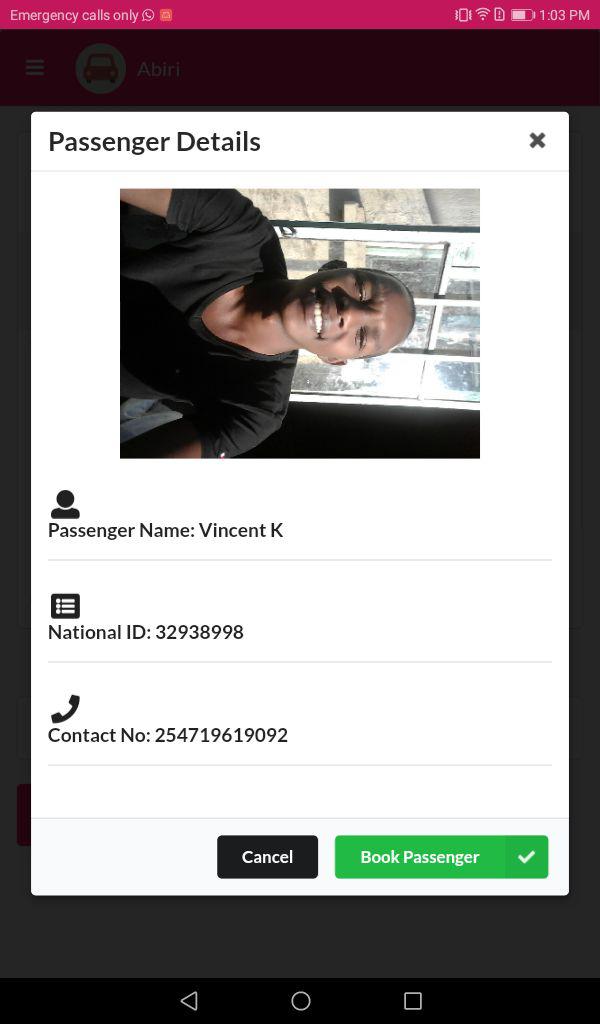 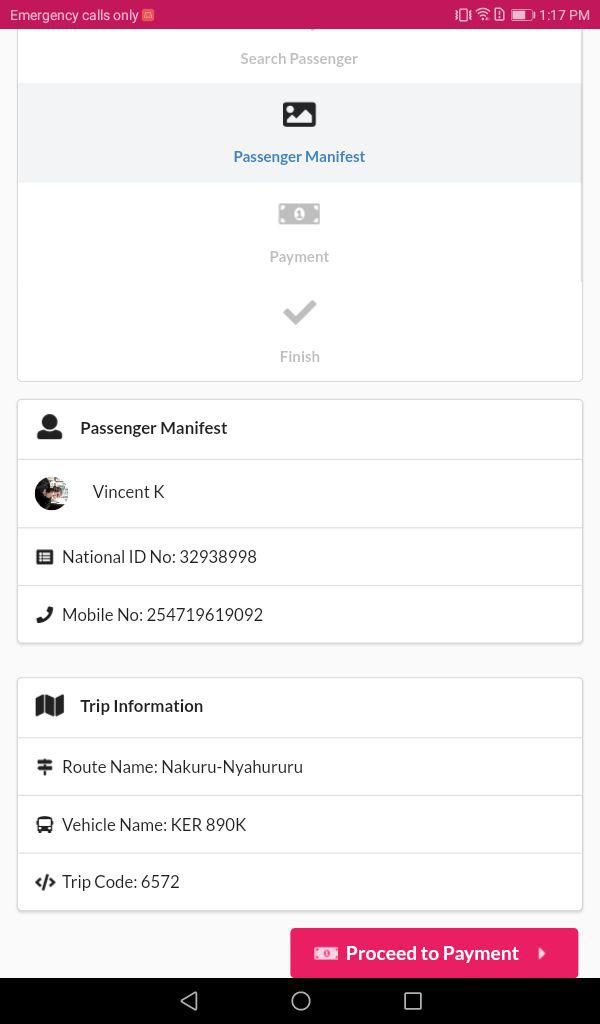 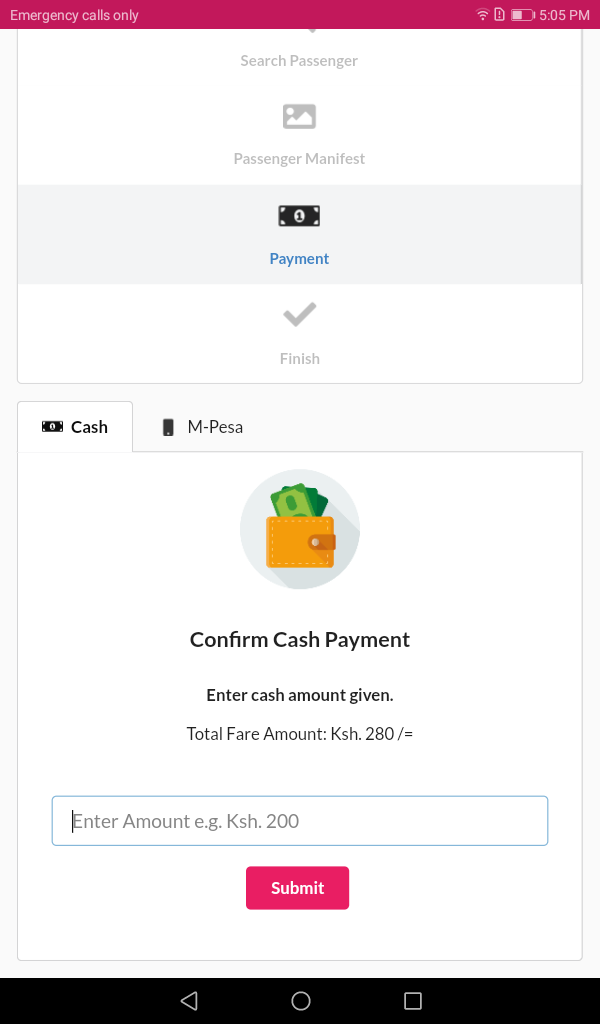 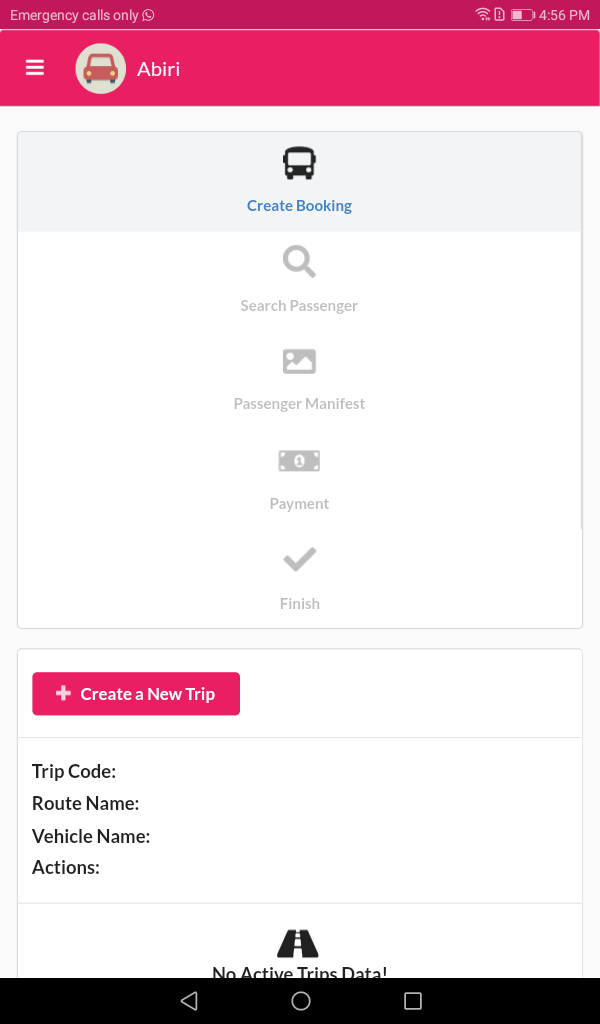 References

Andae, G., & Herbling, D. (2013). New licensing rules may lock out small matatu, bus owners. Retrieved from http://www.businessdailyafrica.com/New-licensing-rules-may-lock-out-small-matatu-and-bus-owners/-/539546/2005834/-/1tsr51/-/index.html
Chitere, P. O., & Kibua, T. N. (2005). Efforts to Improve Road Safety in Kenya: Achievements and Limitations of Reforms in the Matatu Industry. Retrieved from Nairobi, Kenya: 
Daily Post Correspondent. (2013). Passengers along Ngong Road Hijacked. Retrieved from http://www.kenyan-post.com/2013/08/passengers-along-ngong-road-hijacked.html
Murage, G. (2013). Gangsters hijack Gilgil matatu. Retrieved from http://www.the-star.co.ke/news/article-23723/gangsters-hijack-gilgil-matatu
Roberts, M., & Wood, M. (2002). The strategic use of computerised information systems by a micro enterprise. Logistics Information Management, 15(2), 10. 
Standard Media. (2013). Standard Digital News - Proposed PSV rule may create cartels. Retrieved from http://www.standardmedia.co.ke/mobile/?articleID=2000094293&story_title=proposed-psv-rule-may-create-cartels
Based on the process above the system is capable of producing a number of reports such as the number and details of passengers on various trips, the total number of trips per vehicle, the total amount of money collected per vehicle, the routes travelled by the vehicle and passenger specific reports such as number of trips and the total spend over a period of time.